Srednje škole Vukovarsko-srijemske županije
Kalem Robert, Ivanković Hana, Lukadinović Martina
Drvodjelska Tehnička škola
ADRESA:  Stanka Vraza 15, Vinkovci
PREHRANA: Nemaju prehranu
BROJ UČENIKA: 14
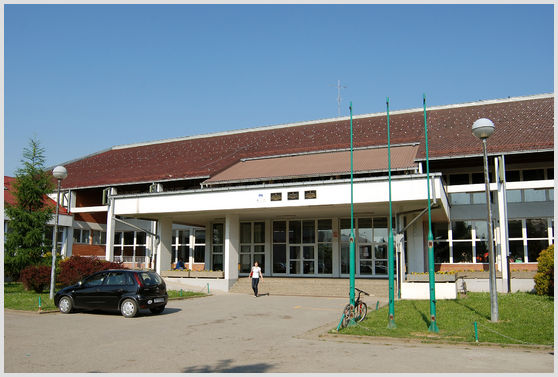 Ekonomska i trgovačka škola Ivana Domca
ADRESA: Antuna Akšamovića 31, Vinkovci
PREHRANA: Nemaju 
BROJ UČENIKA: 96
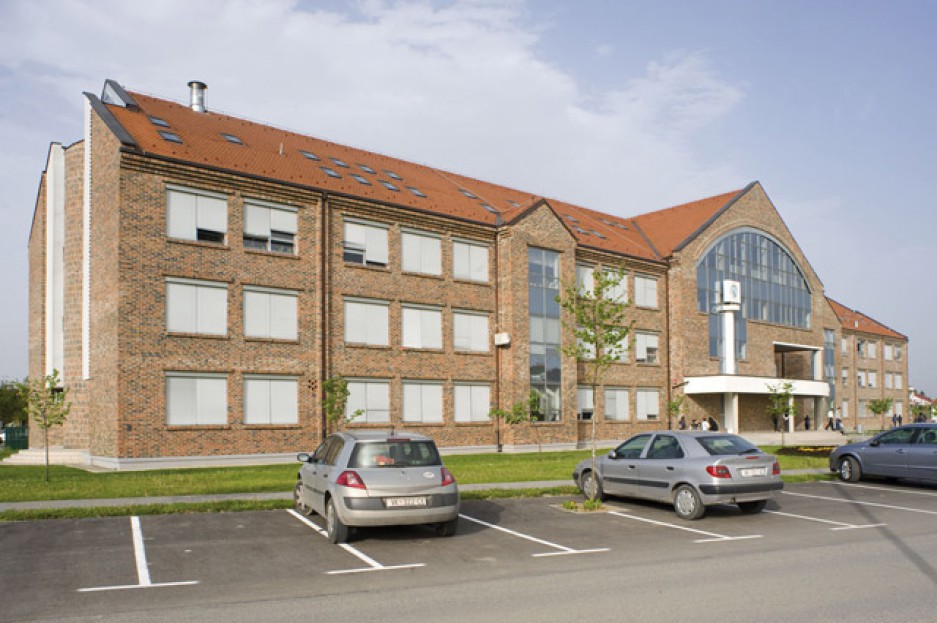 Ekonomska škola
ADRESA: Stjepana Filipovića 6,Vukovar
PREHRANA: Nemaju prehranu 
BROJ UČENIKA: 54
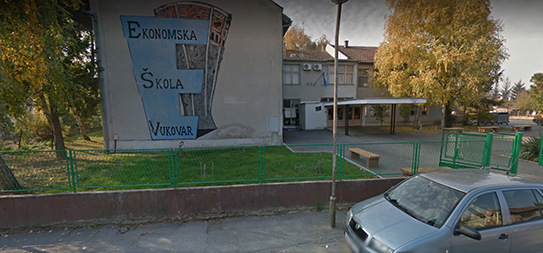 Gimnazija Matije Antuna Reljkovića
ADRESA: Trg bana Josipa Šokčevića 1, Vinkovci
PREHRANA: Nemaju prehranu
BROJ UČENIKA: 104
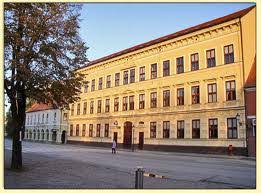 Gimnazija Vukovar
ADRESA: Šamac 2,Vukovar
PREHRANA: Nemaju prehranu
BROJUČENIKA: 54
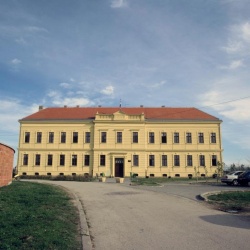 Gimnazija Županja
ADRESA: Veliki kraj 42, Županja
PREHRANA: Nemaju prehranu
 BROJ UČENIKA: 65
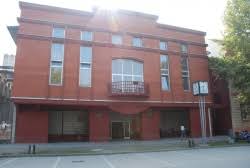 Obrtničko industrijska škola
ADRESA: Veliki kraj 42,Županja
PREHRANA: Nemaju prehranu
BROJ UČENIKA: 71
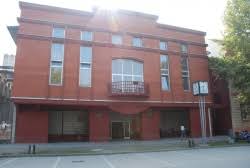 Poljoprivredna-šumarska škola
ADRESA:Hansa Dietricha Genschera 16, Vinkovci
PREHRANA: Nemaju prehranu 
BROJ UČENIKA: 66
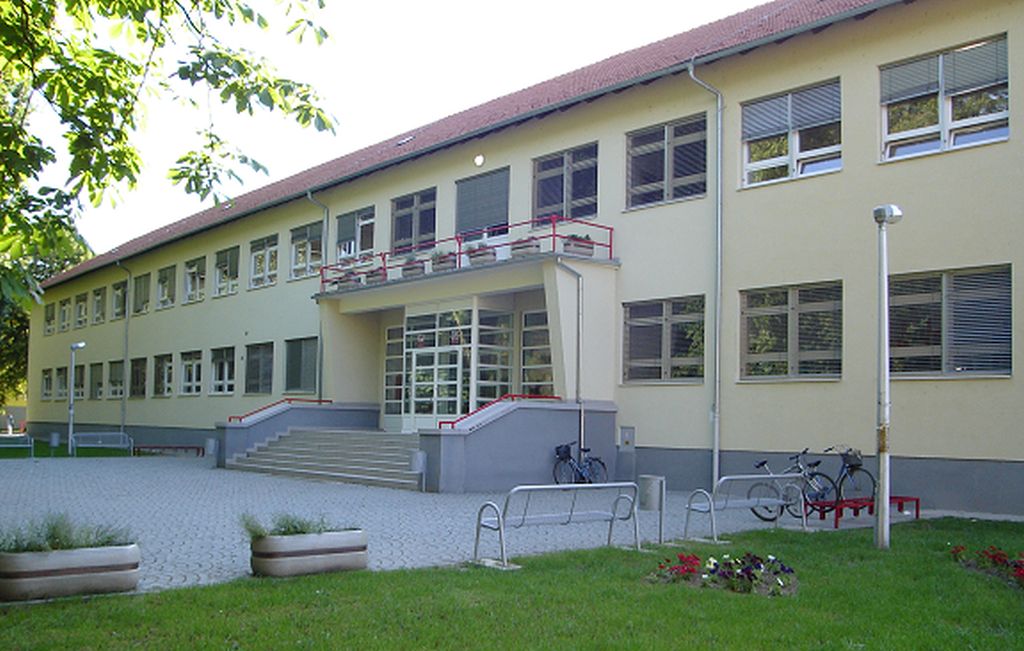 Srednja glazbena škola
ADRESA: Istarska 3, Vinkovci
PREHRANA: Nemaju prehranu
BROJ UČENIKA: 16
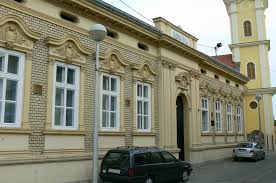 Srednja strukovna škola
ADRESA: Stanka Vraza 15,  Vinkovci
PREHRANA: Nemaju prehranu
BROJ  UČENIKA: 32
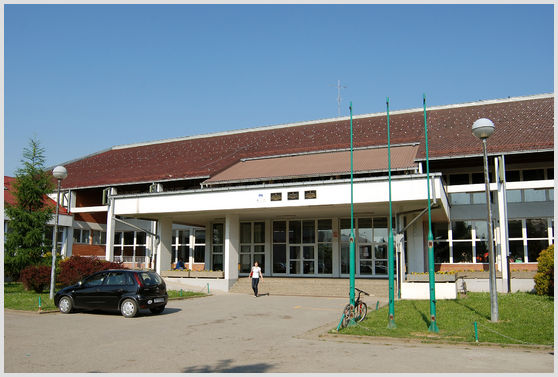 Srednja škola Ilok
ADRESA: Matije Gupca 168, Ilok
PREHRANA: Nemaju prehranu
BROJ UČENIKA: 42
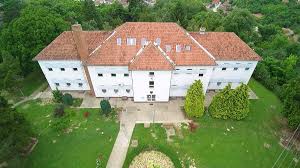 Strukovna škola
ADRESA: Domovinskog rata 58, Vukovar
PREHRANA: Nemaju prehranu
BROJ UČENIKA: 66
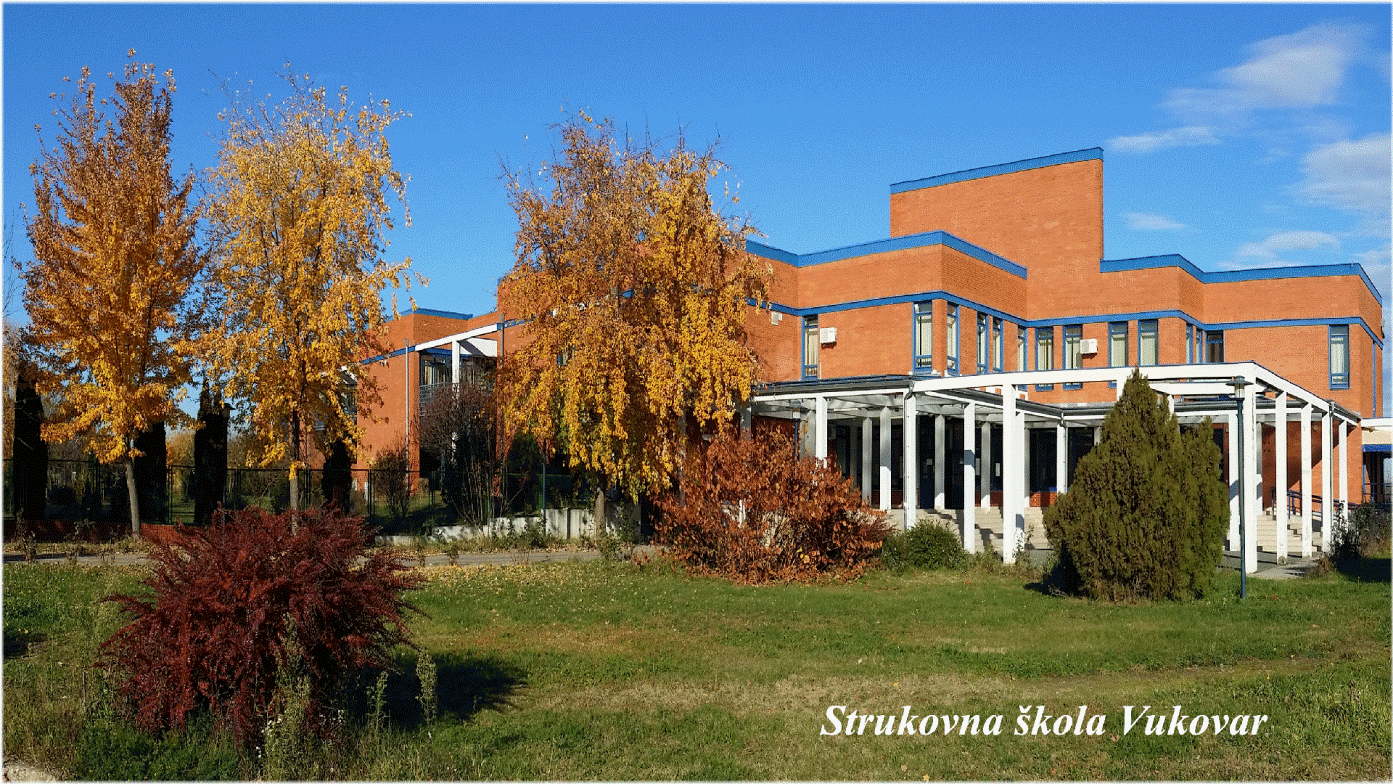 Tehnička škola
ADRESA: Veliki kraj 42, Županja
PREHRANA: Nemaju prehranu
BROJ UČENIKA: Ne piše
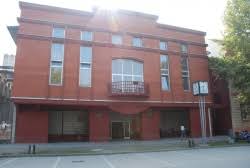 Tehnička škola Nikole Tesle
ADRESA: Blage Zadre 4,  Vukovar
PREHRANA:Nemaju prehranu
BROJ UČENIKA: 112
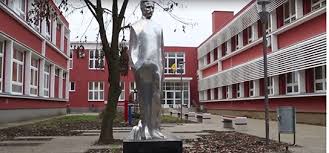 Tehnička škola Ruđera Boškovića
ADRESA: Stanka Vraza 15,  Vinkovci
PREHRANA: Nemaju prehranu
BROJ UČENIKA: 40
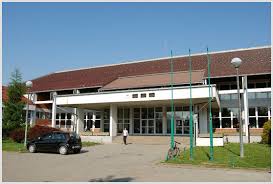 Zdravstvena i veterinarska škola Dr. Andrija Štampara
ADRESA: Hansa Dietricha Genschera 16a, Vinkovci
PREHRANA: Nemaju prehranu
BROJ UČENIKA: 96
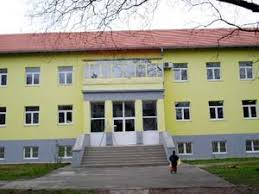 HVALA NA PAŽNJI!